Edtech proces
IS ER EEN MVP?
HEEFT DOCENT TIJD?
LIVING LAB – OMGEVING?
GEÏSOLEERD DRAAIEN?
< 6 MAANDEN
<75 STUDENTEN
ONTMANTELBAAR?
MINDER DAN 10K? 
NIEUW BINNEN FONTYS?
DIDACTISCHE VISIE?
DRAAGT BIJ AAN FONTYS VISIE?
DIDACTISCHE LESSEN
Kader Experimenten
TECHNOLOGIE + STUDENTEN
ISP Checklist
EXPERIMENT
Vraagarticulatie template
EXPERIMENT MGT
OPBRENGST: WAARDERING  DOCENTEN + STUDENTEN EN INZICHTEN FONTYS
INFORMATIE MGT
IM Integraal
IM-er instituut
IV Loket
EdTech loket
ISP - LL
Fontys studenten en docenten  (netwerken – website – events)
EXPERIMENTEER – CONTRACT (OP WEBSITE)
EVALUATIE – LESSONS LEARNED - WEBSITE
KICK START  VRAAGARTICULATIE
Data Governance en Information Security & Privacy
Inkoop Loket - JZ
Informatie Manager
Proceseigenaar
Experiment (proces)manager
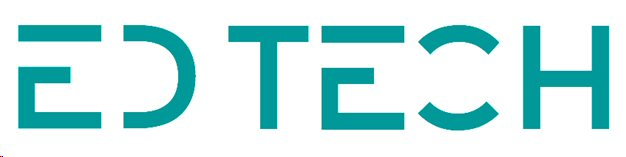